1
2
3
4
5
6
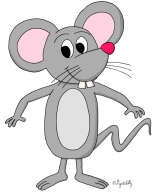 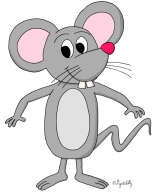 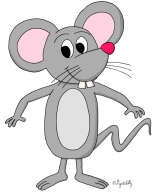 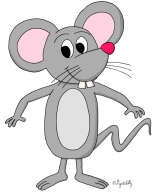 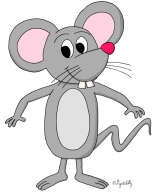 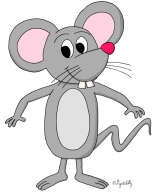 7
8
9
10
11
12
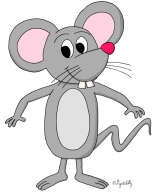 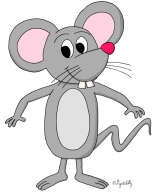 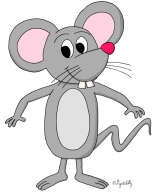 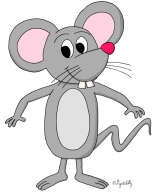 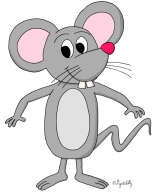 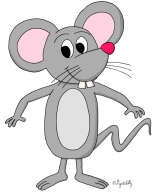 13
14
15
16
17
18
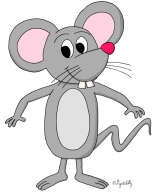 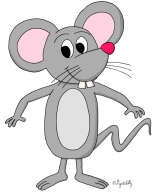 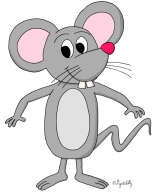 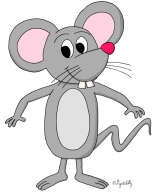 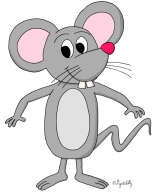 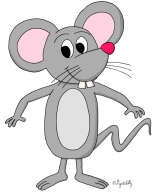 19
20
21
22
23
24
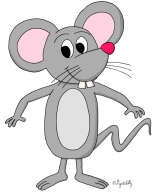 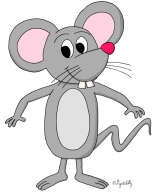 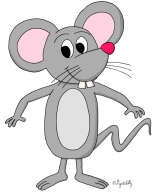 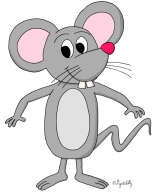 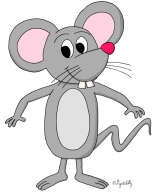 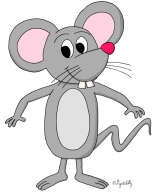 25
26
27
28
29
30
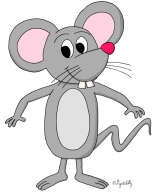 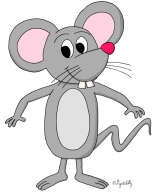 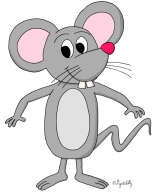 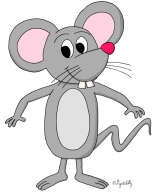 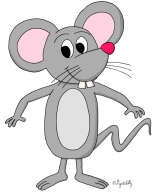 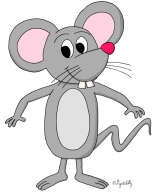 31
32
33
34
35
36
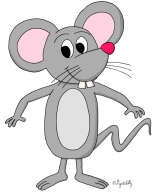 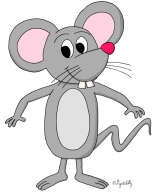 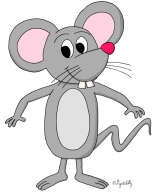 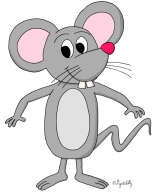 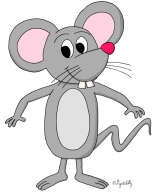 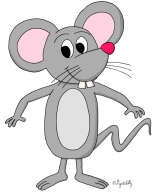 37
38
39
40
41
42
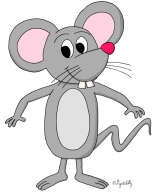 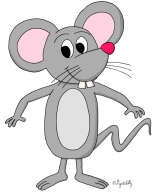 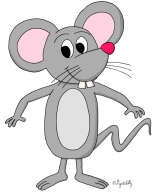 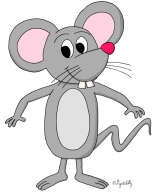 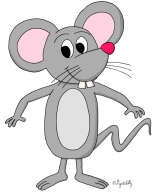 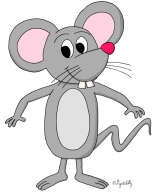 43
44
45
46
47
48
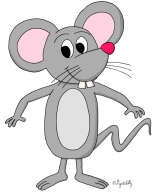 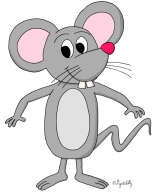 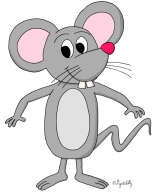 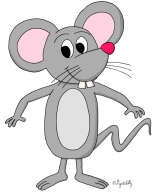 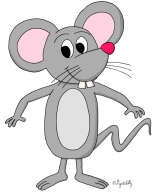 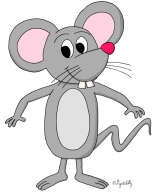 49
50
51
52
53
54
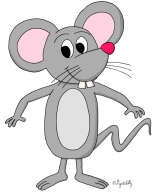 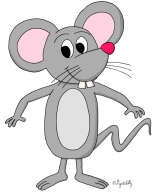 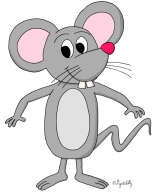 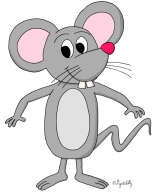 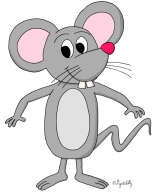 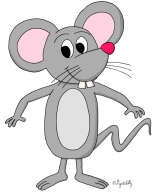 55
56
57
58
59
60
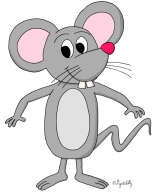 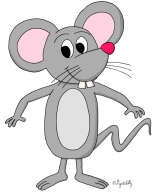 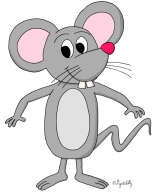 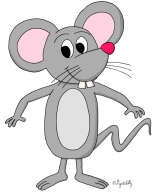 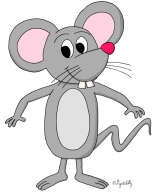 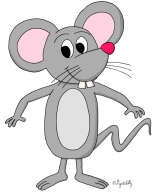 61
62
63
64
65
66
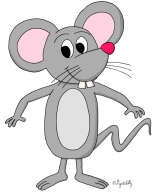 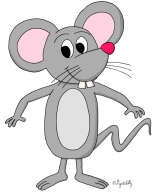 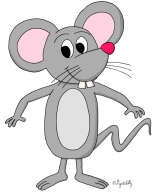 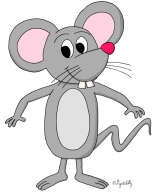 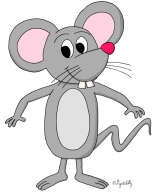 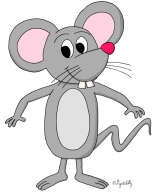 67
68
69
70
71
72
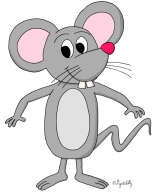 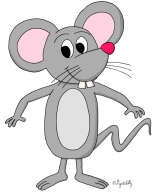 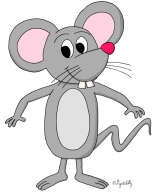 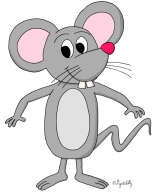 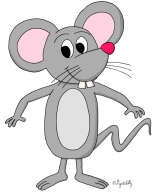 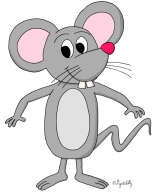 73
74
75
76
78
77
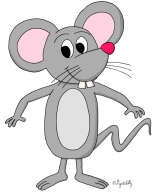 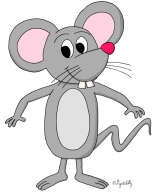 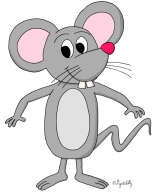 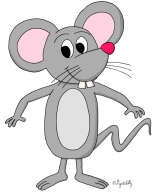 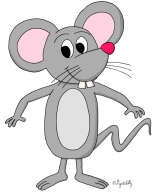 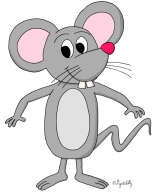 78
79
80
81
82
83
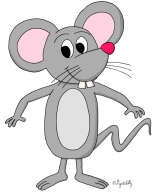 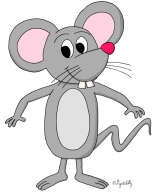 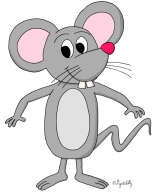 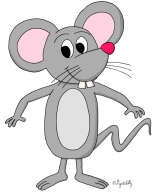 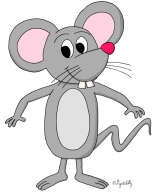 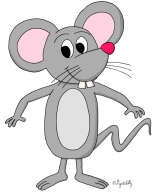 84
85
86
87
88
89
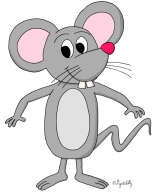 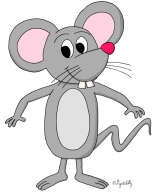 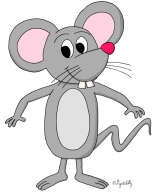 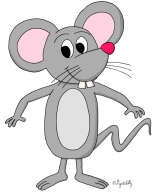 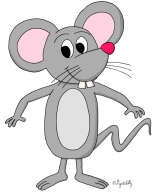 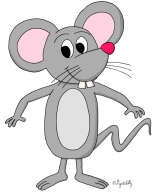 90
91
92
93
94
95
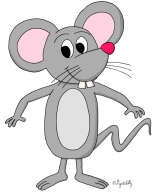 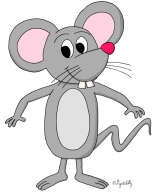 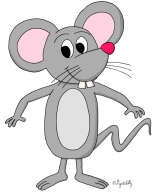 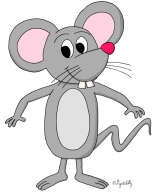 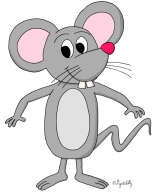 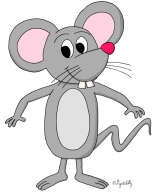 96
97
98
99
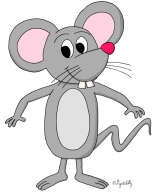 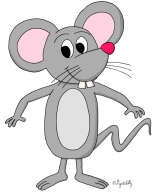 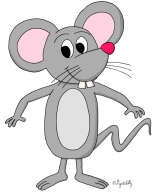 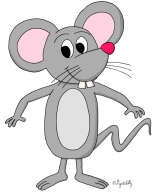 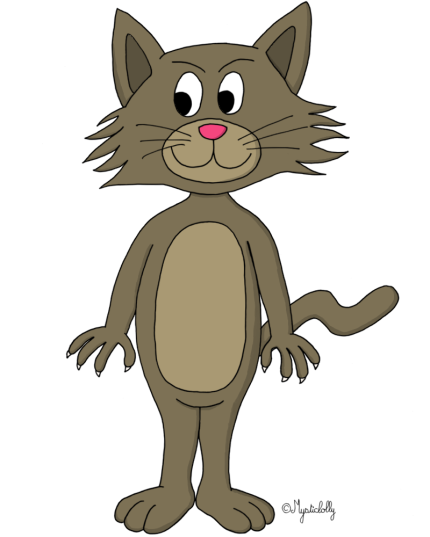 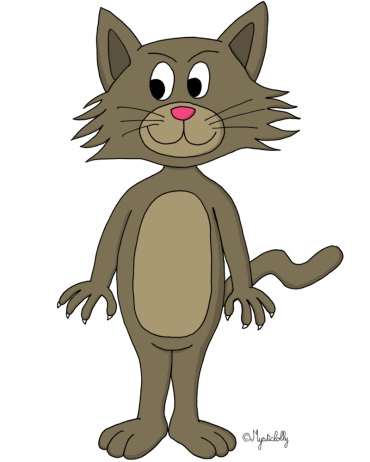 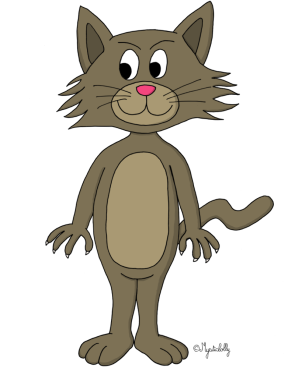 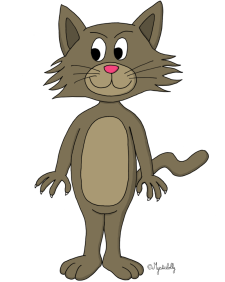 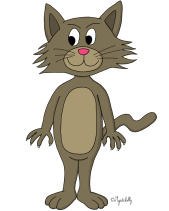 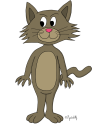 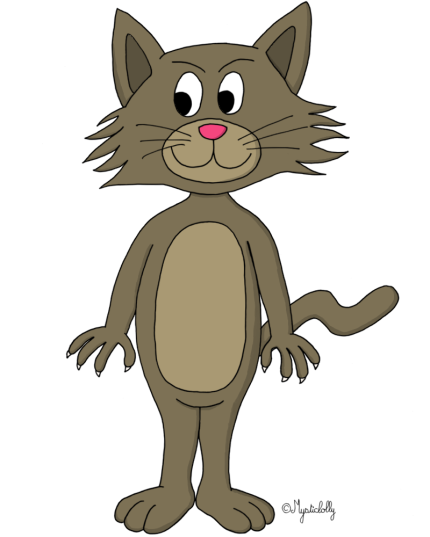 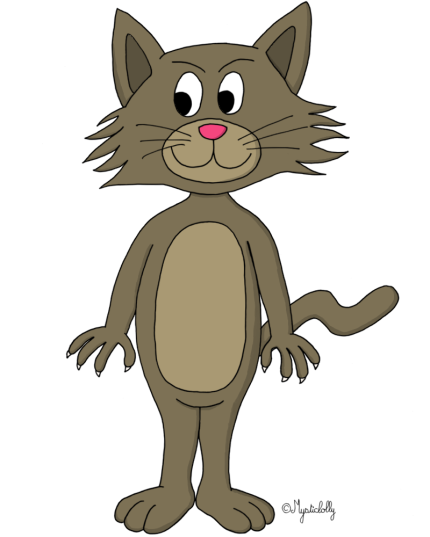 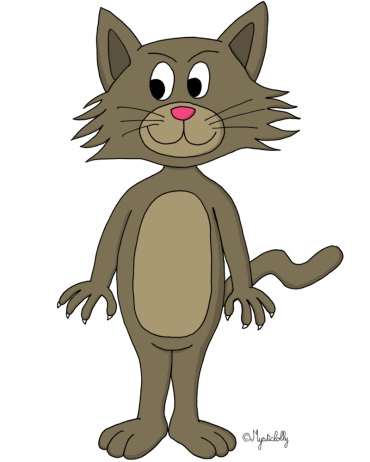 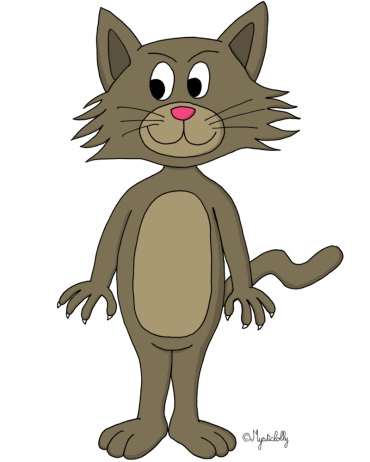 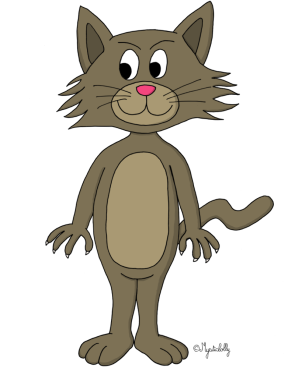 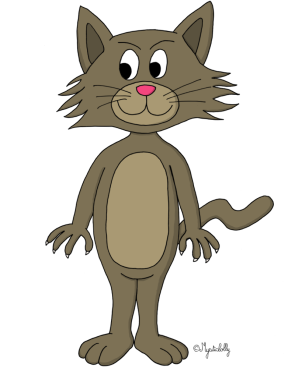 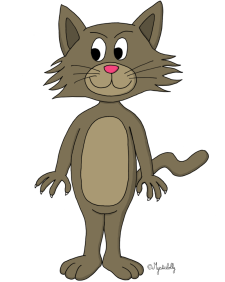 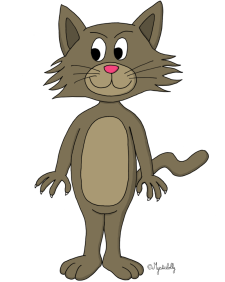 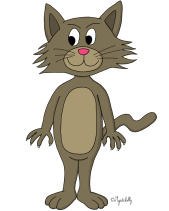 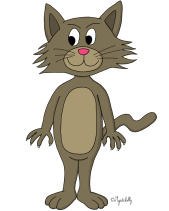 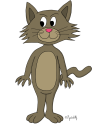 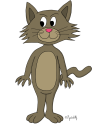